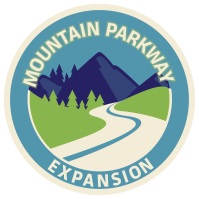 right of way plan to constructionmountain parkway
Kytc partnering conference
Row & U tracts
September 7, 2016
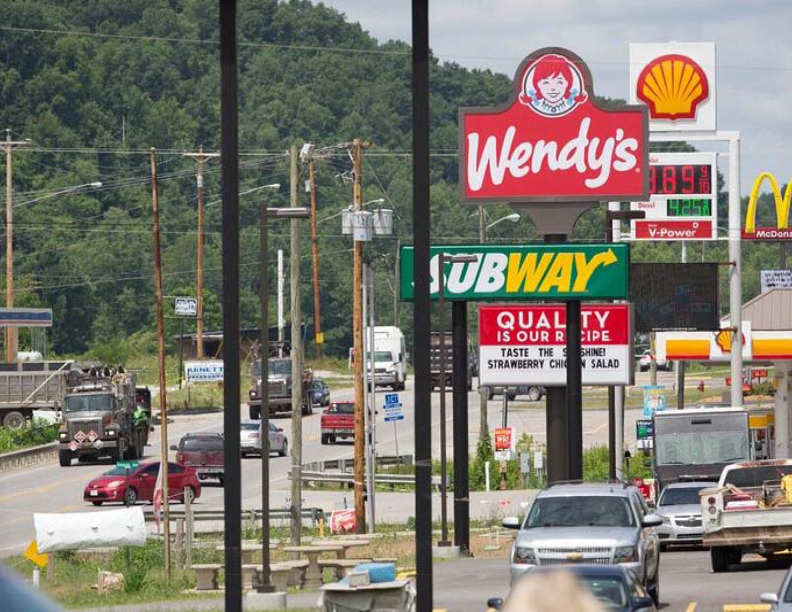 “Restaurant ROW” Section of Mountain Parkway Expansion
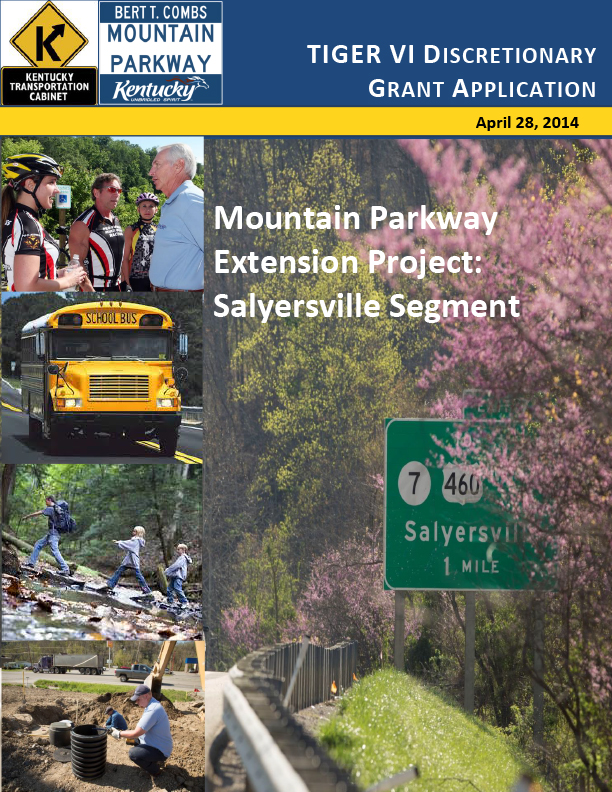 Tiger 2014 Funding Application
Application delivery schedule
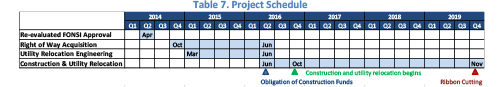 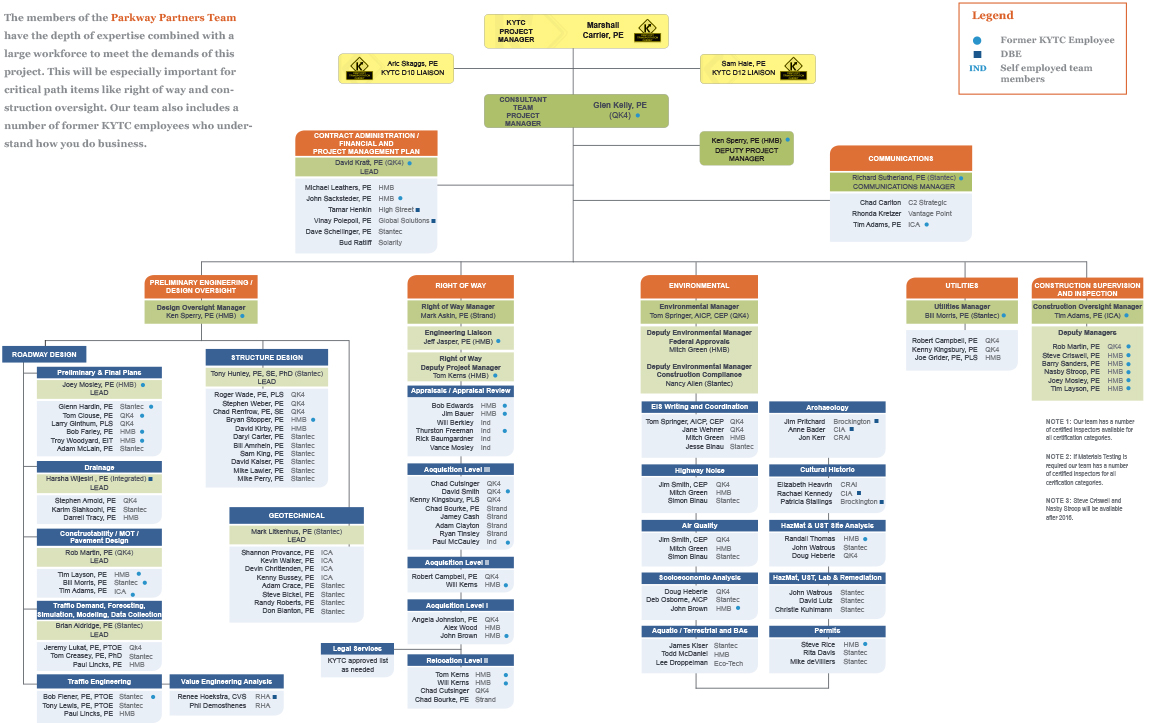 Project overview
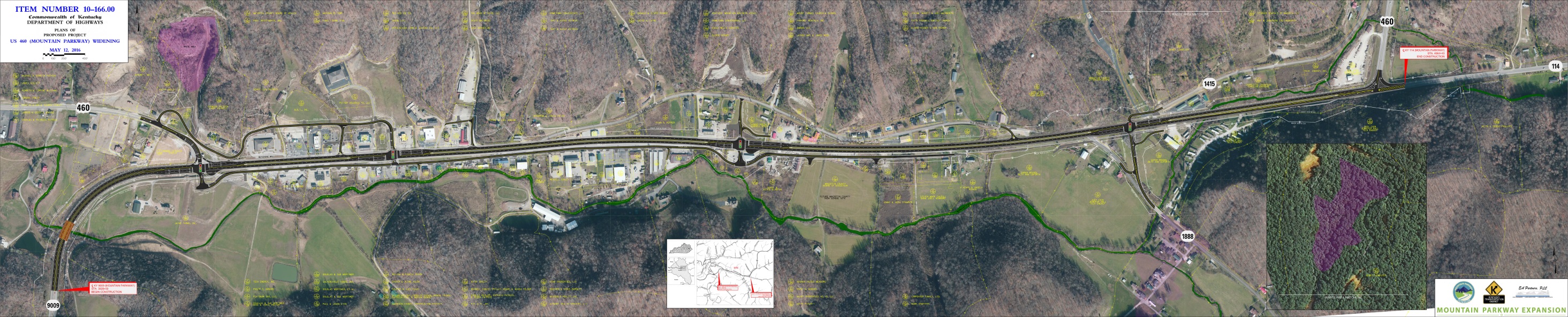 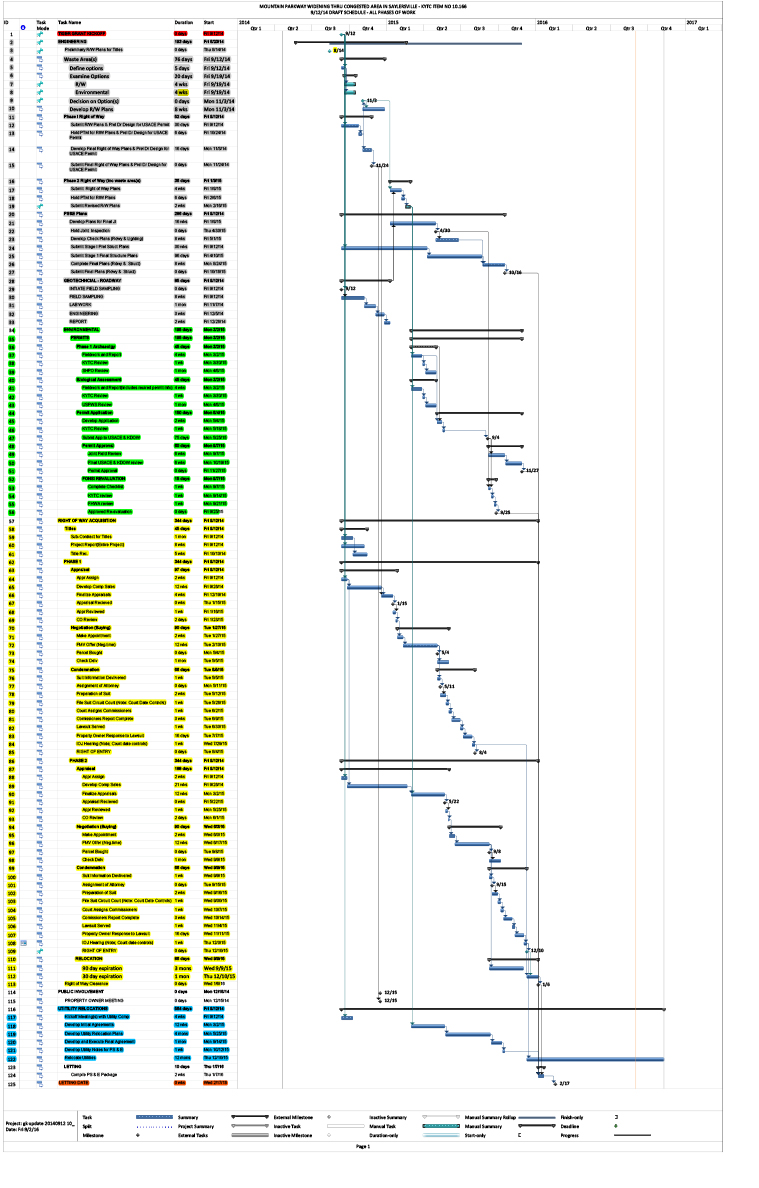 Initial delivery scheduleSeptember 12, 2014Tiger “Kickoff” Meeting
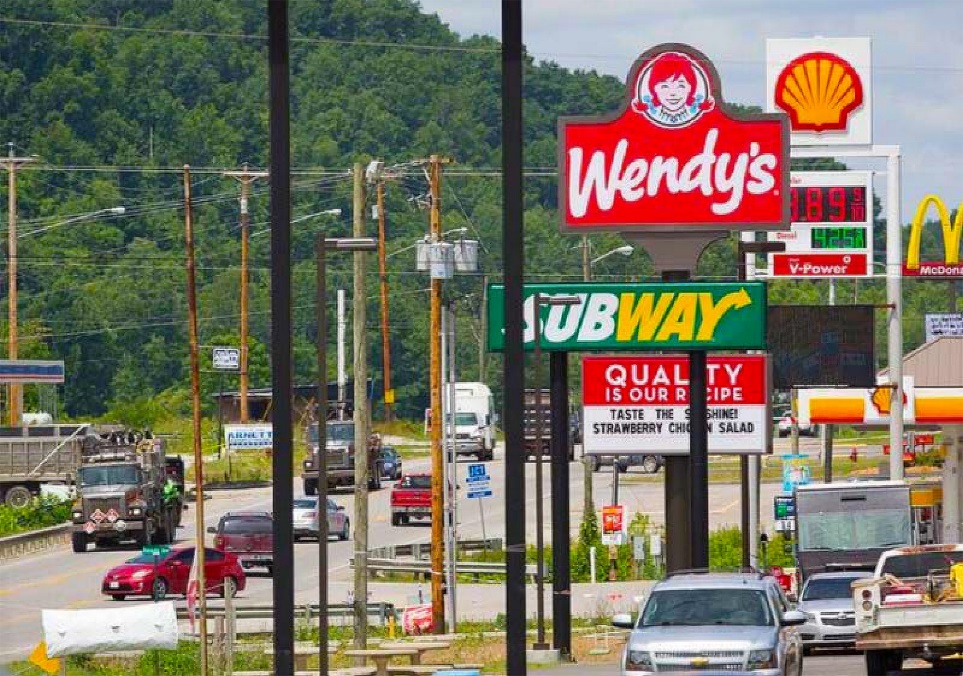 Right of Way Overview
Access Control
97 Parcel to be Acquired
54 Relocations
10 RHP
20 Business
1 Non-Profit
14 Billboards
9 Misc. Moves
How are We Going to Clear in Year?
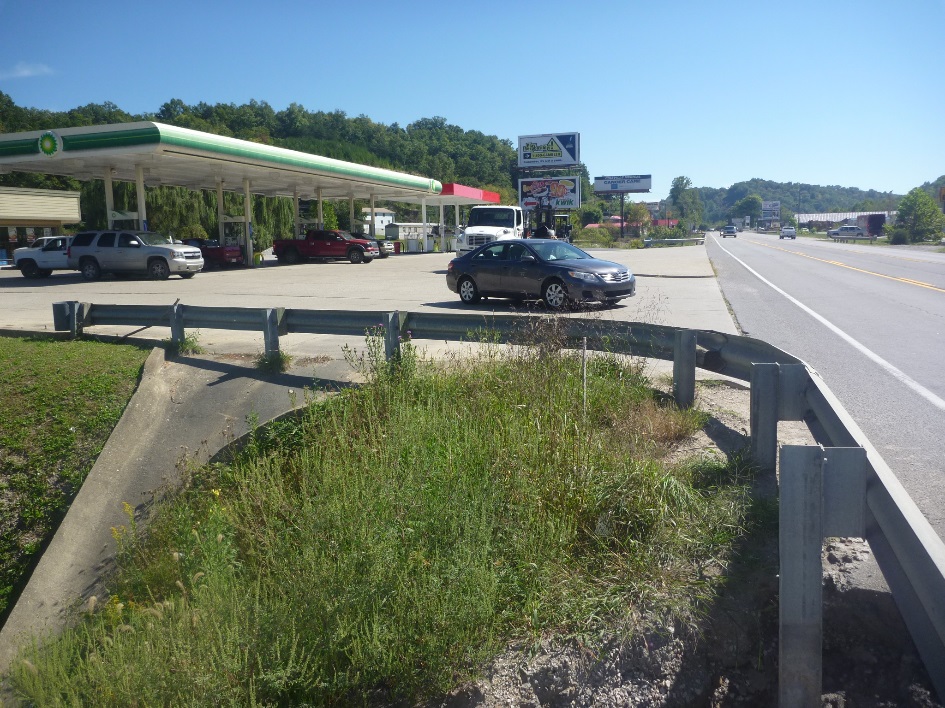 Proactive communication plan
Weekly Meetings
Streamline Communication
Plan Changes
Reduce number of iterations
Feasibility of changes
Commitment to Sign, Address in MOU
Met Completion Date of June 2016
80 of the 97 parcels acquired
Actual ROW project schedule for completion
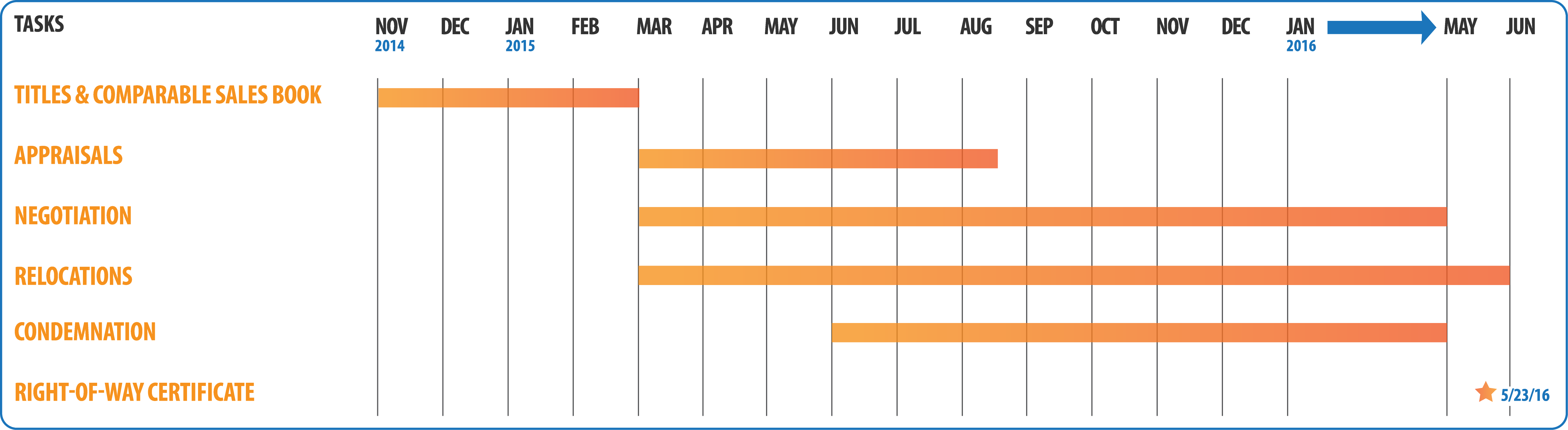 ROW Change Management
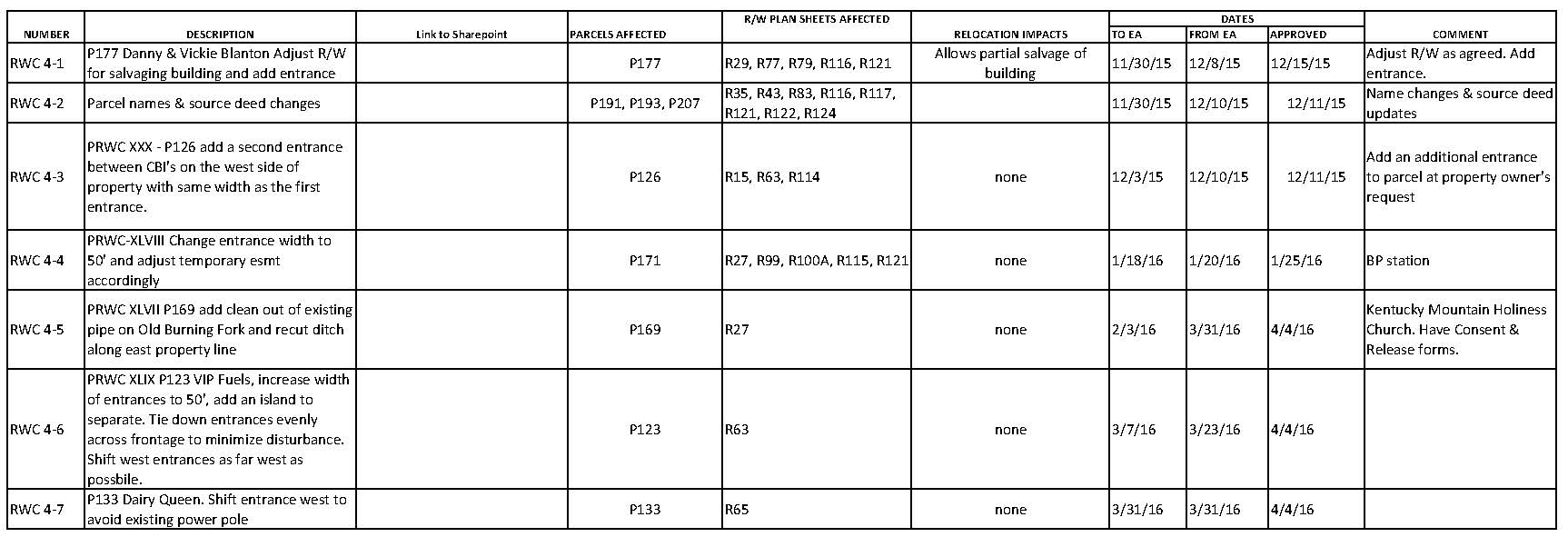 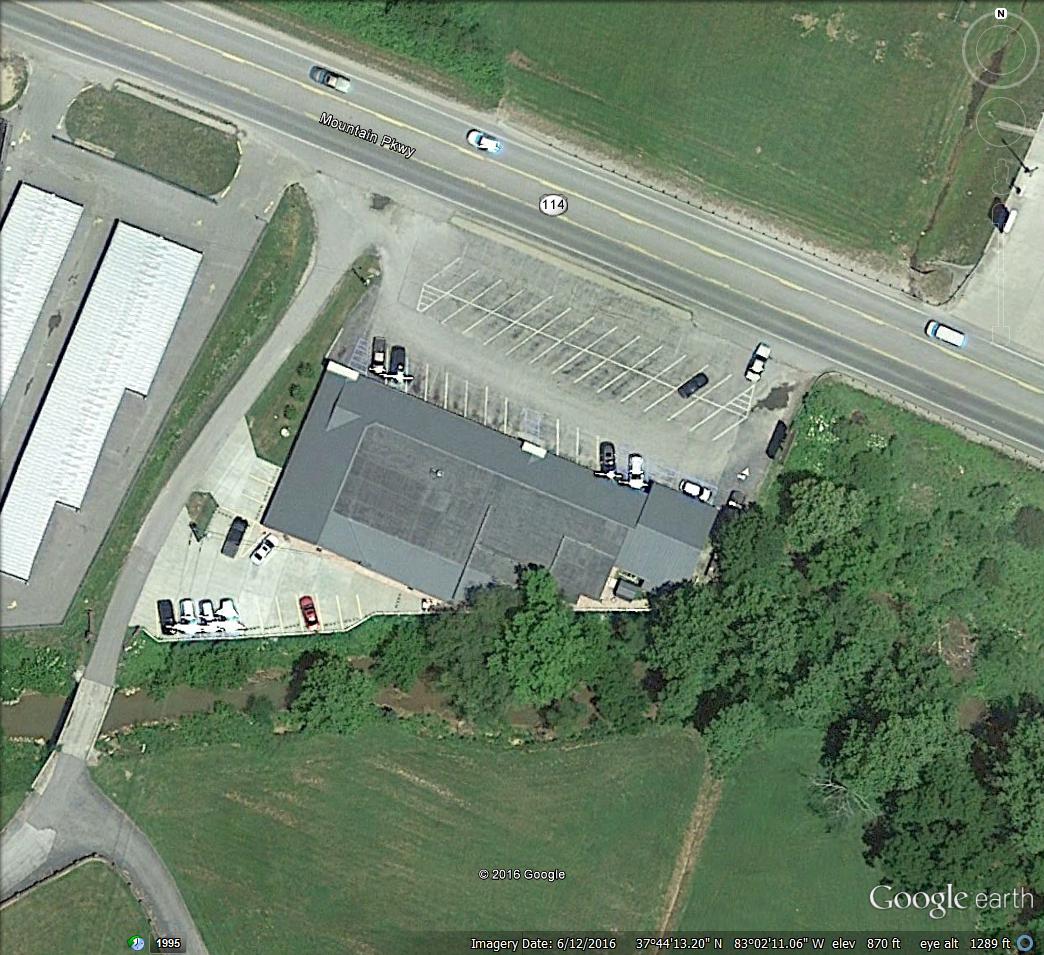 Albaree Health
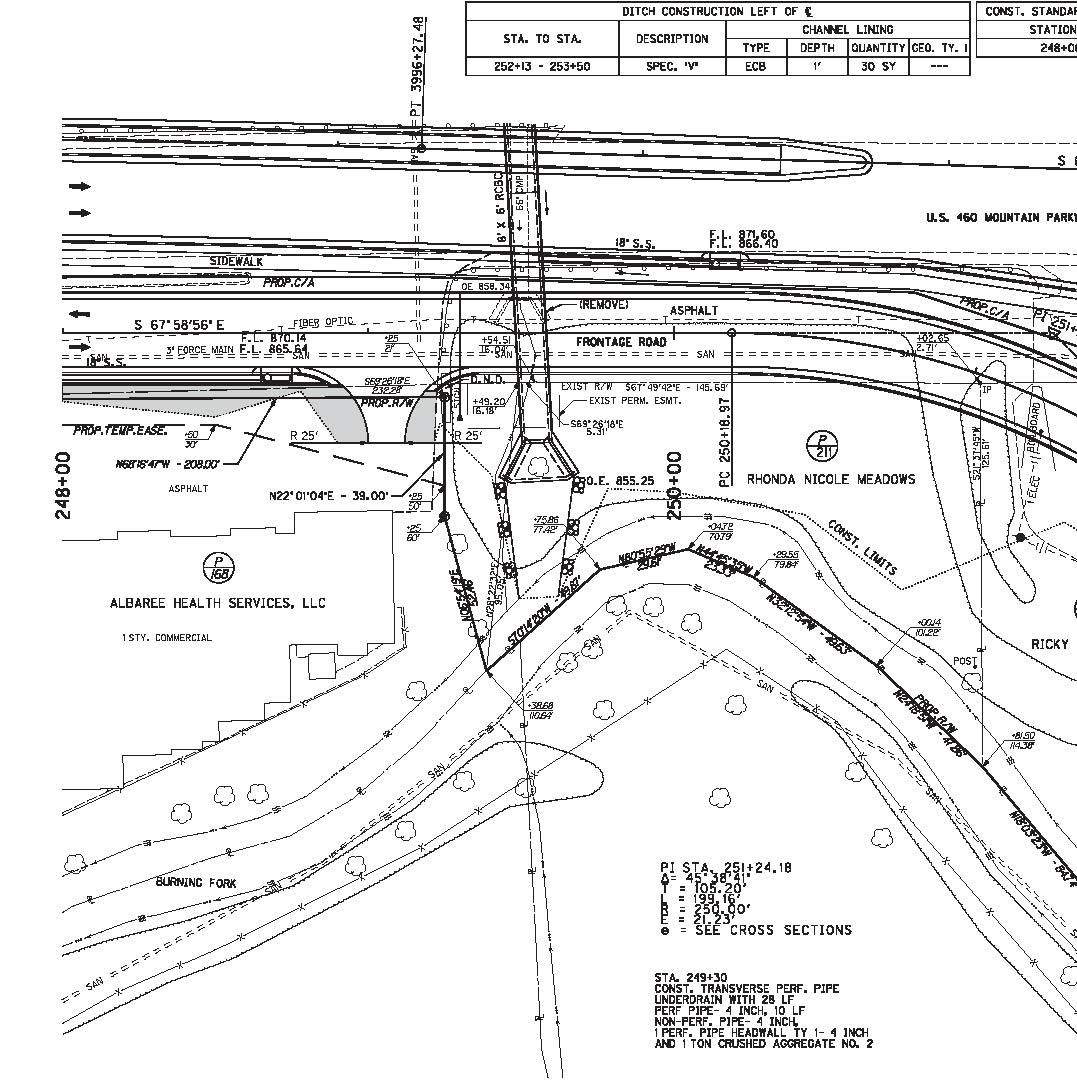 Albaree Health
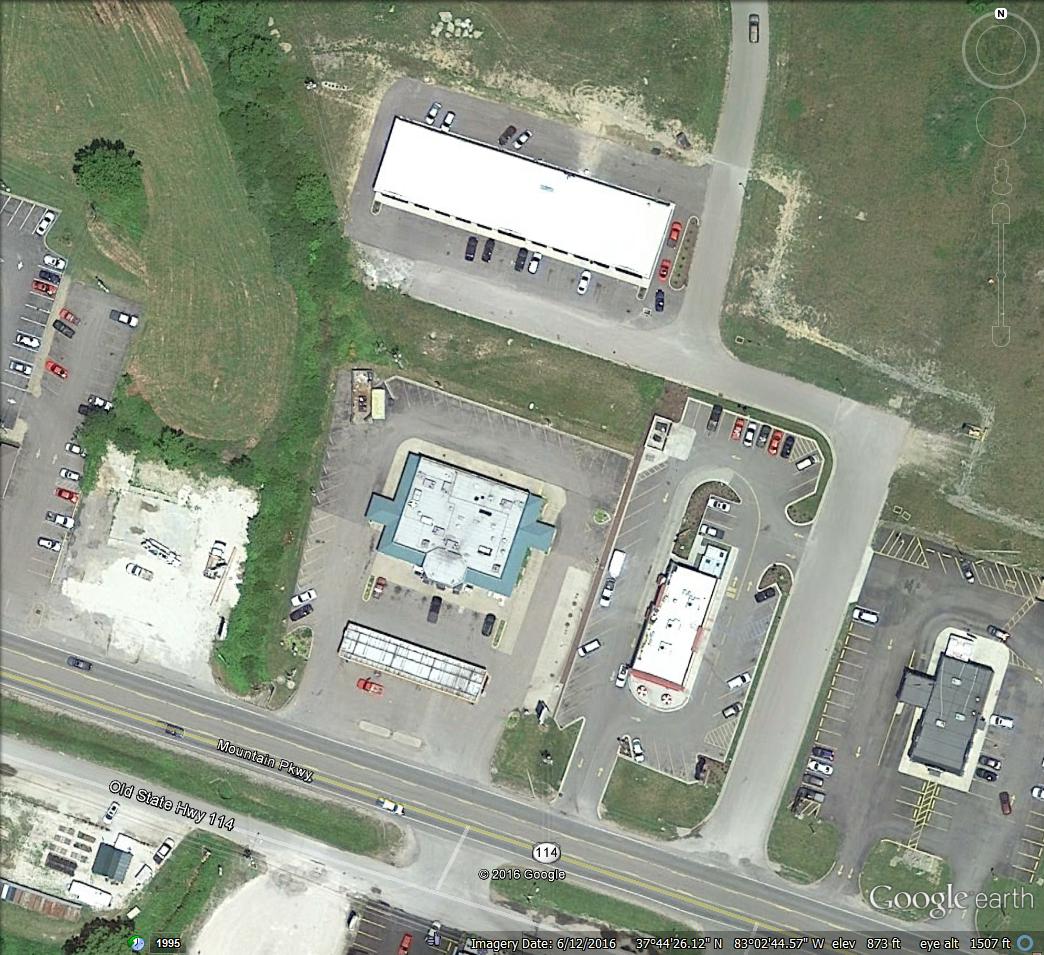 Backage Road“Tweak”
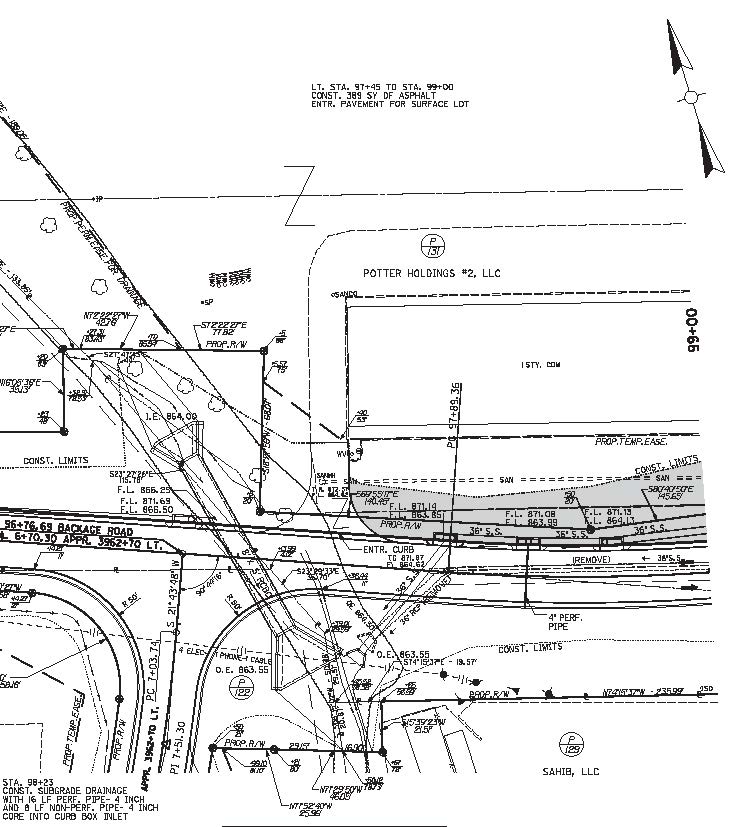 Backage Road“Tweak”
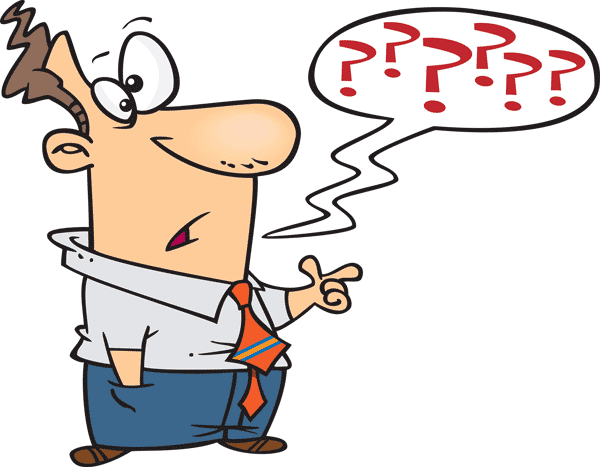 Any questions?
RIGHT OF WAY PLAN TO CONSTRUCTION MOUNTAIN PARKWAY
KYTC Partnering Conference: ROW & U Tracts